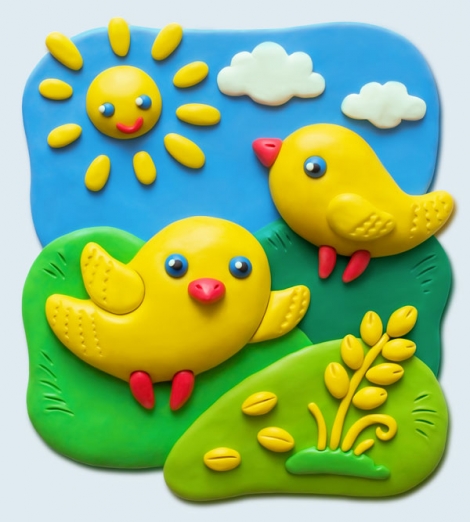 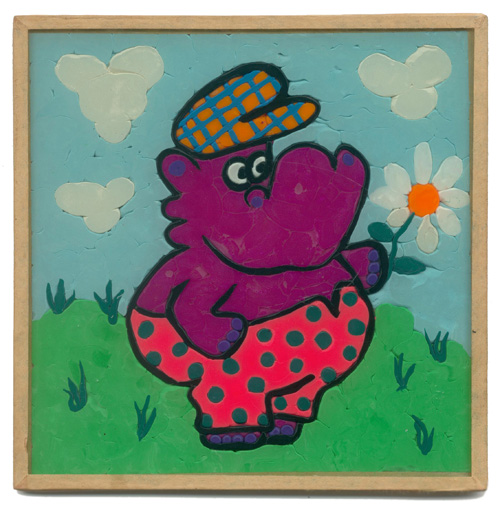 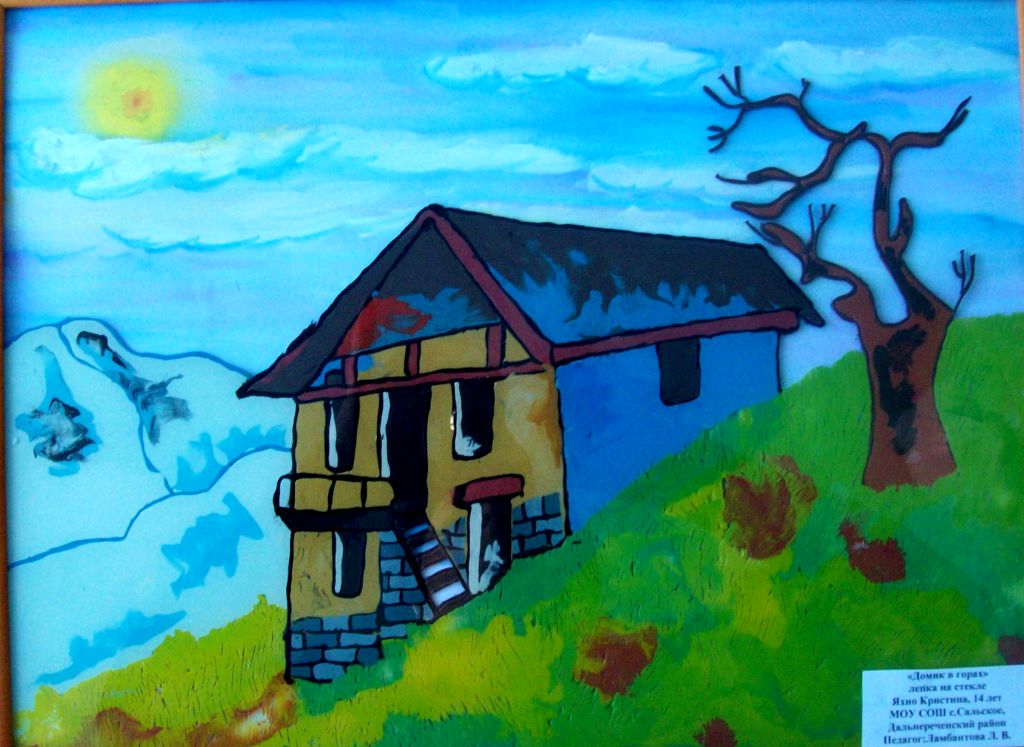 «Домик в горах»